Regional PC and PCN Forum#2 : Digital Transformation
South East
29th November 2022
Agenda – 29th November 2022
Regional Primary Care & PCN Forum Launch
We were very lucky to have been able to present some of the primary care innovations at the SE Regional Winter Preparedness Event on 28/9/22. The next step was to pull together some of the other workshops that would have been presented in July and try to combine this with an opportunity to develop a regional Primary Care/PCN Forum where people can come together to hear ideas, share innovation and get information.  The aim of the forum is to develop a regional community of practice and share learning.

With that in mind we have the following webinars coming up:
Leadership & Org
Development
Menu of Support
7th Dec
Digital Transformation
Examples of Digital Transformation
29th Nov
Wellbeing 
Taking care of yourself and your workforce
3rd Nov
Leading Transition 
Coping with today and planning for tomorrow
24th Jan
Primary Care in ICBs
Articulating the voice of primary care
21st Feb
These are live and can be booked using the links below.  Each webinar will have an opportunity to bring everyone together along with any questions that you may need help or support with and some subject matter experts ready to help.  

The aim is to have the forum rotating on a Tues/Wed/Thurs on a focussed topic, around 55 mins and starting at 12.30, free to all Practices/PCNs/Systems in the South East.  

Workforce Wellbeing  - Do you want to know how you can provide the maximum possible support for your workforce and for yourself?
Digital Transformation -  Interested in how digital can help to transform your work? Examples of where it is working well.
Leadership & Training -  Are you looking for tips on leadership training and developmental opportunities for you and your team?

Booking is very easy just visit the site here and sign up via your preferred webinar link. Any problems please contact us at england.seprimarycaretransformationteam@nhs.net
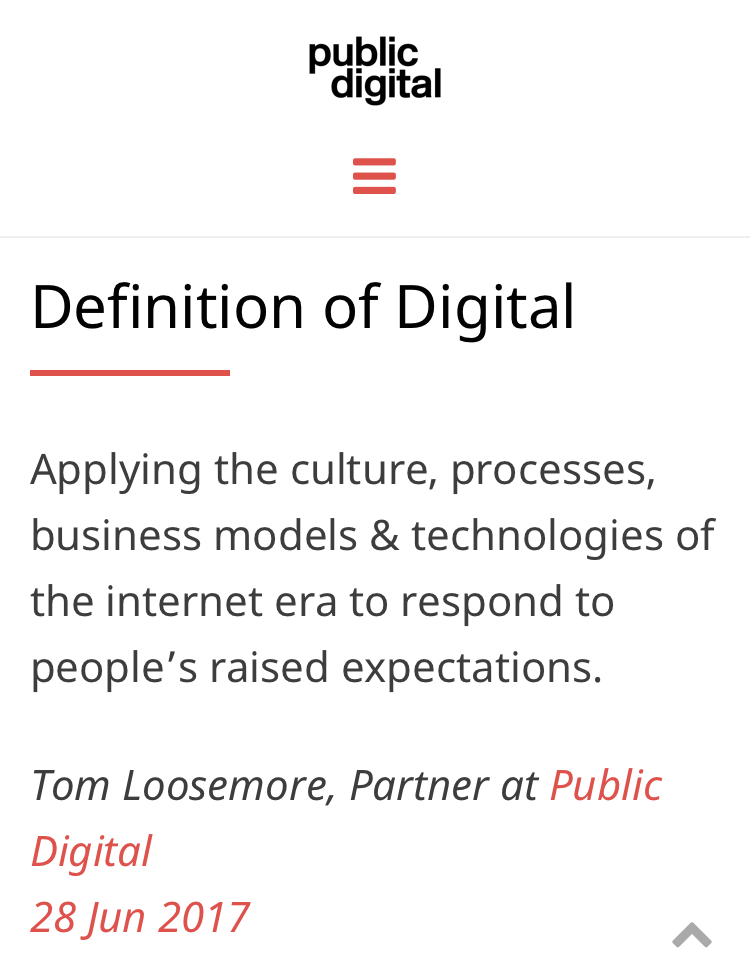 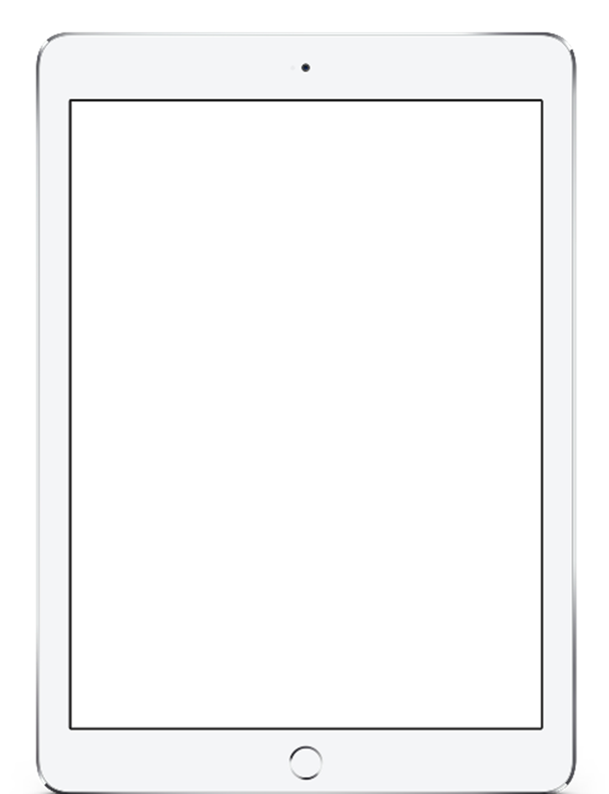 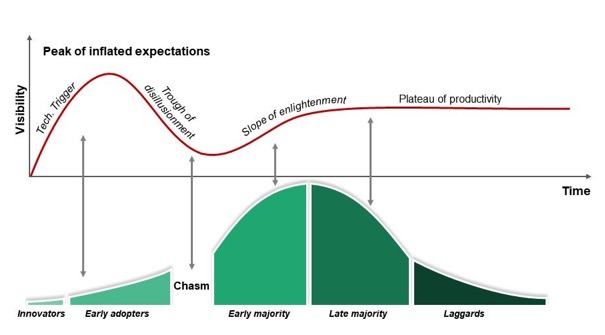 Hype cycleare you feeling deflated?Technology adoption curvewhere do you sit on the curve?
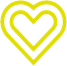 The “Hype Cycle” model used by Gartner since 1995 and the “Technology Adoption Lifecycle” model popularized by Everett Rogers and Geoffrey Moore 1962.
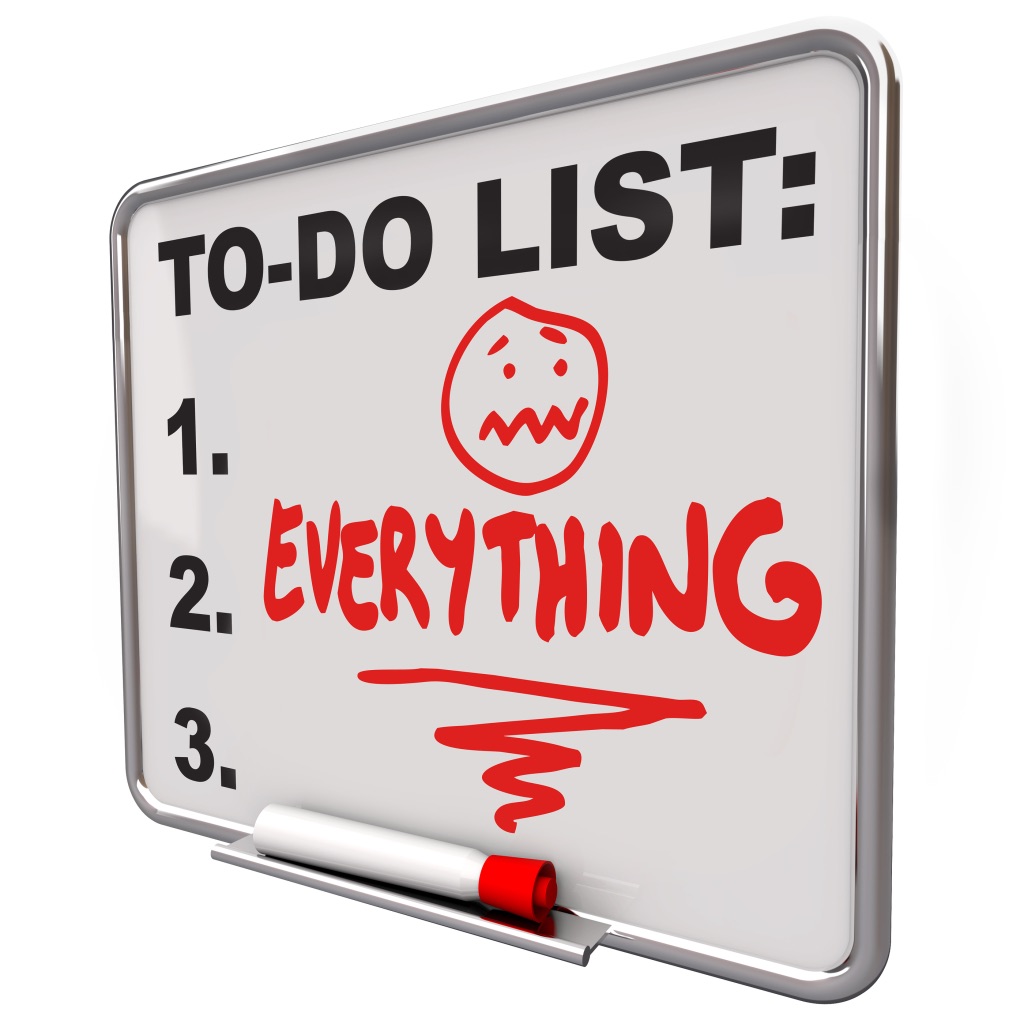 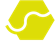 Practices…
…also have lots of variation within their teams,   ranging from:
 
Those who don't like offering digital service to patients
Those who haven't realised the benefits
Those with too many other tasks to do

…and so Digital drops down the agenda
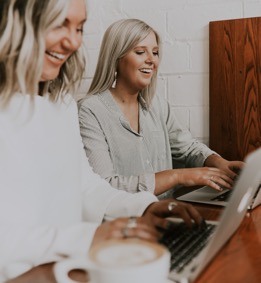 The Digital Front Door (Access)
1. Communications
	Website/Social Media/Messaging

2. Online Services & Consultations 
	Transactional services

3. Telephony
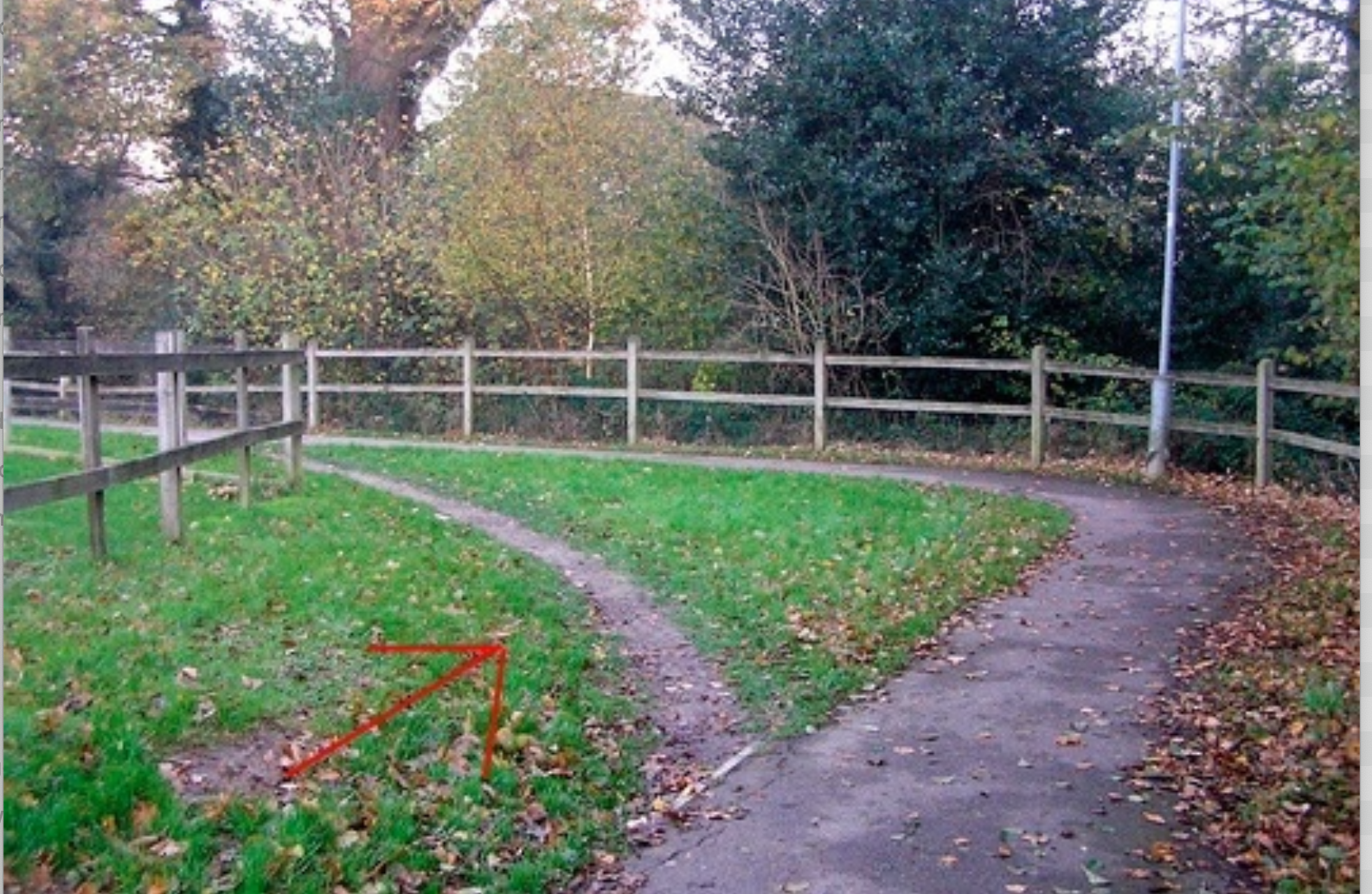 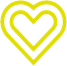 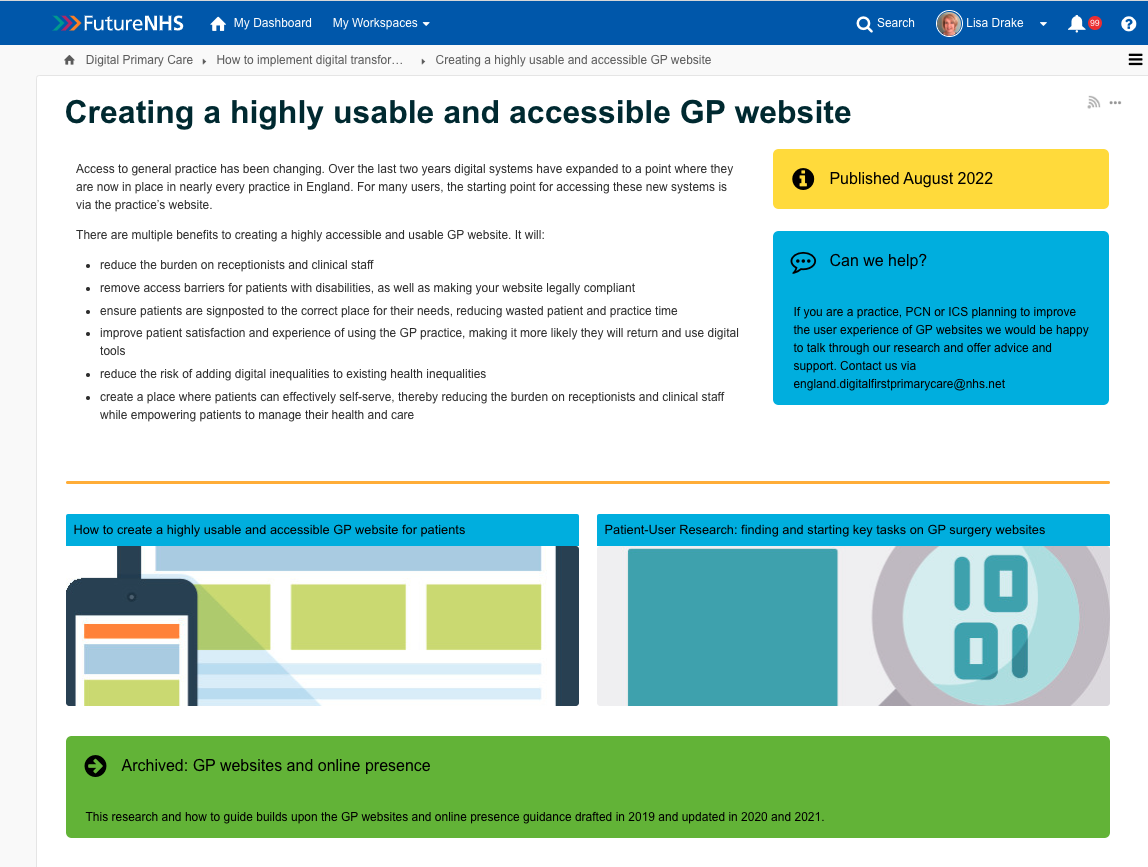 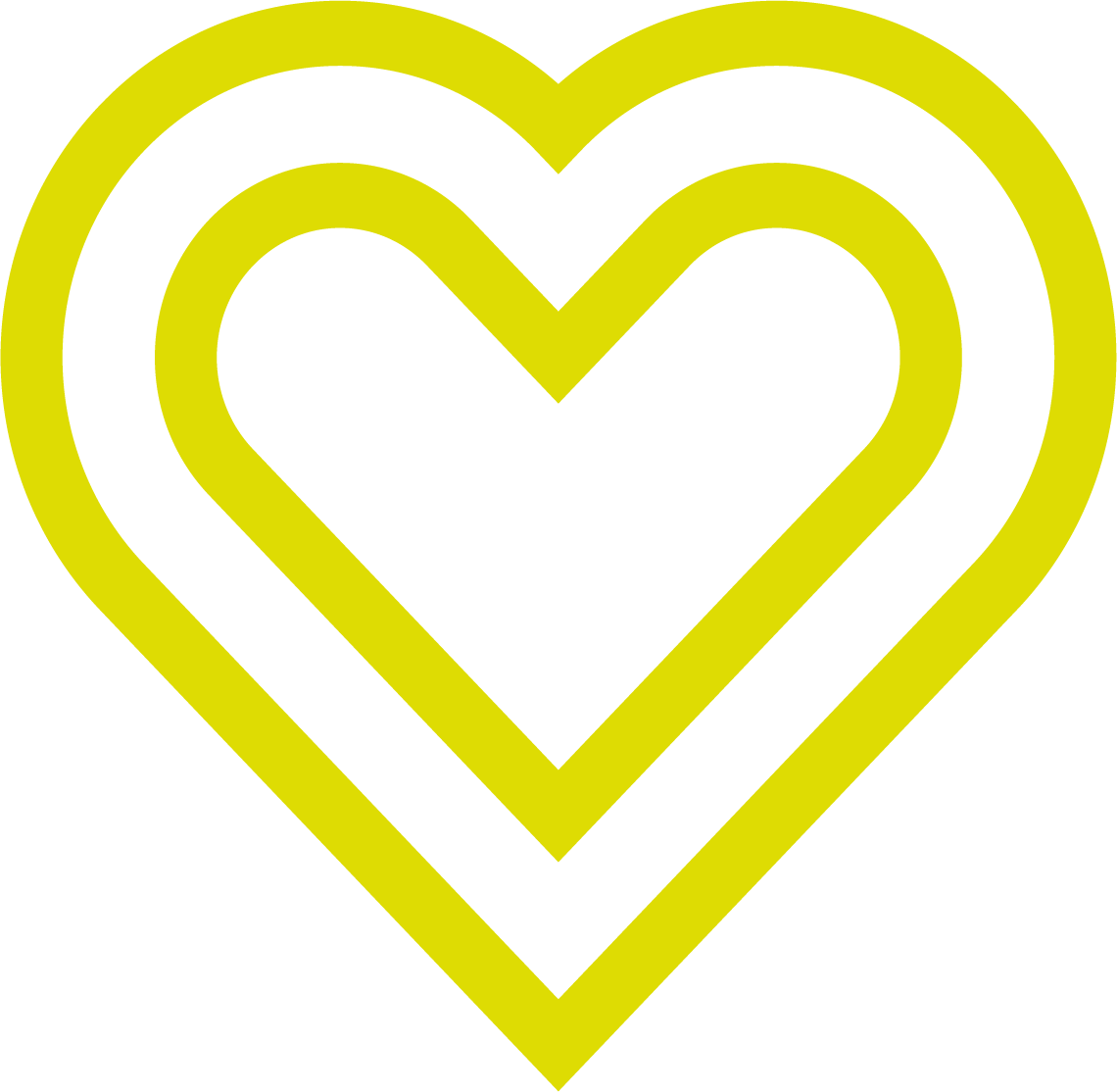 Working Lean
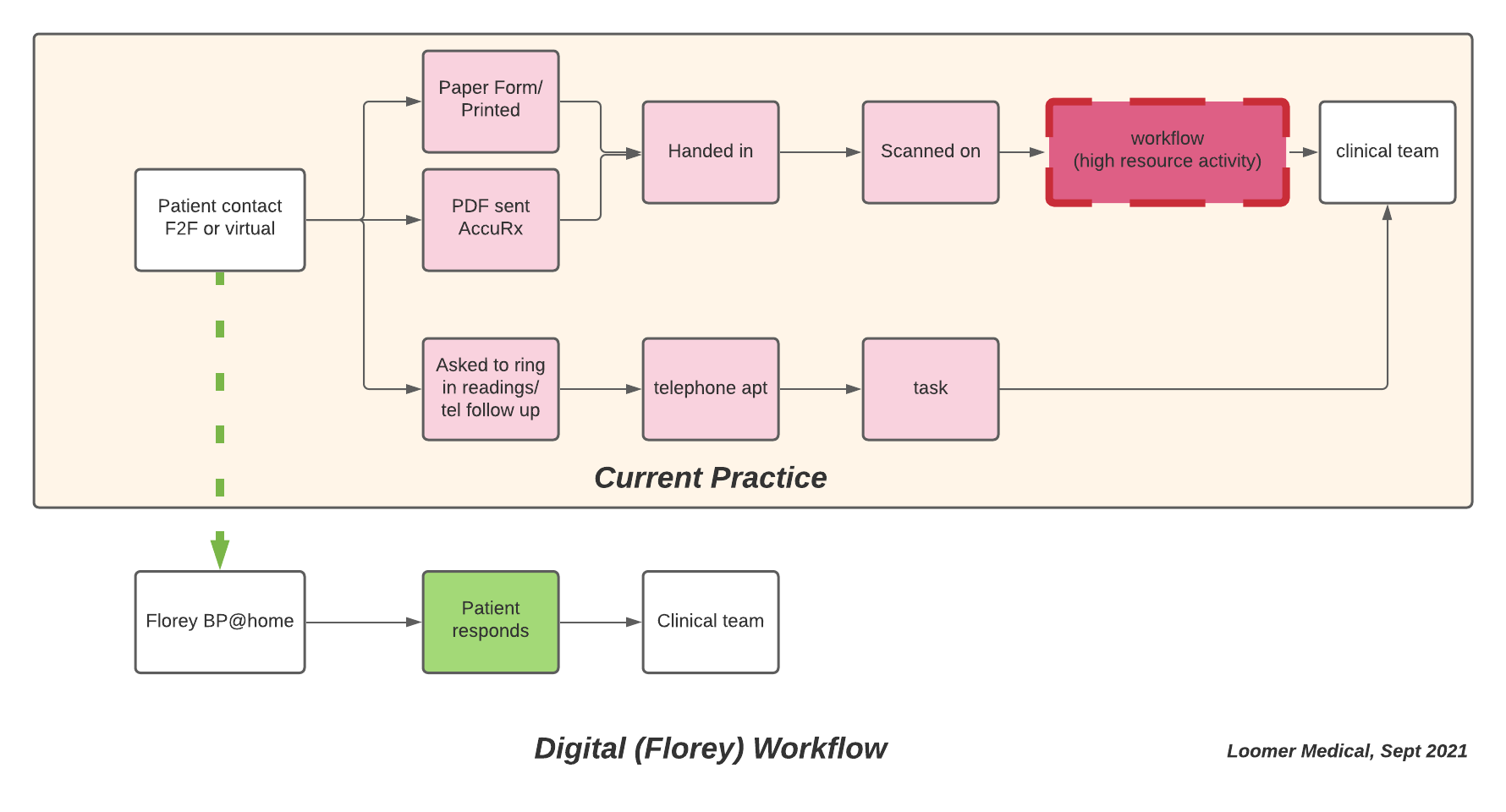 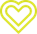 Cloud Telephony - Summary
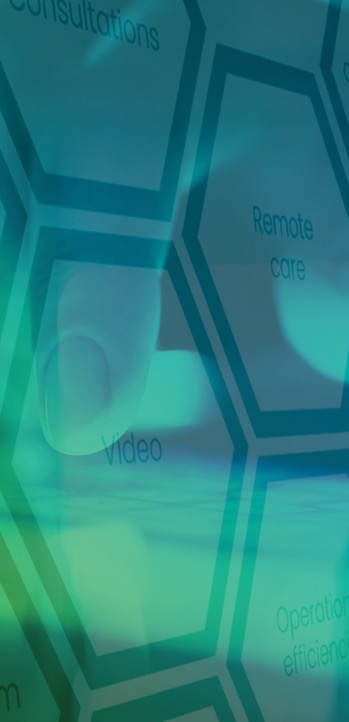 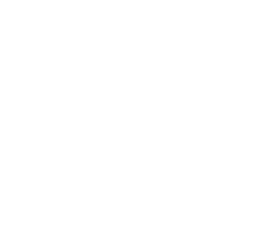 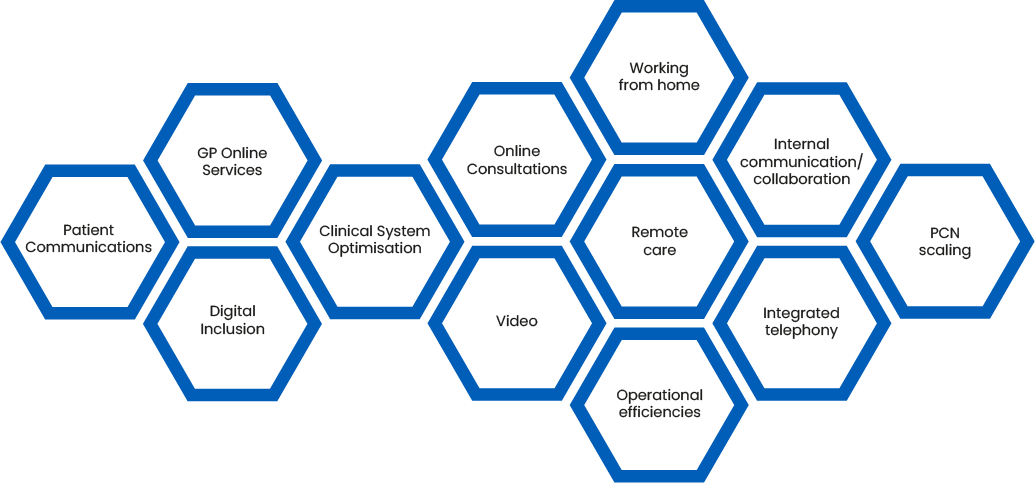 D&T Lead Role: Background
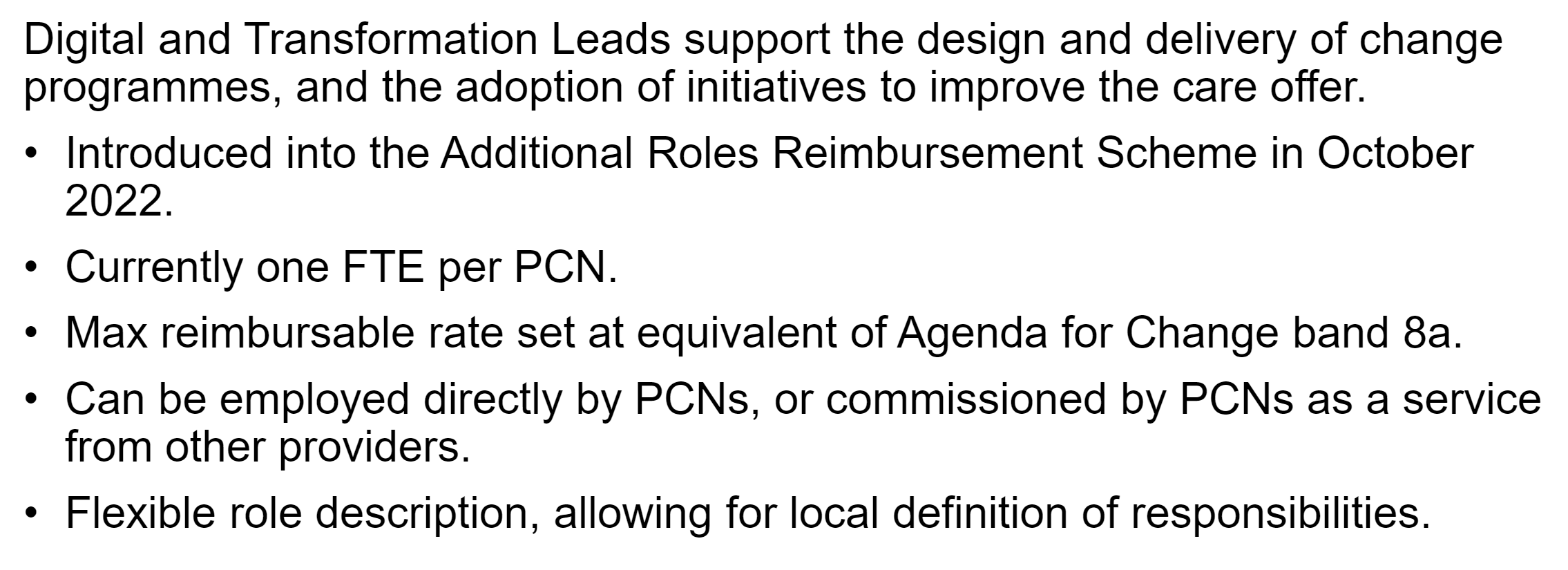 What should they do:
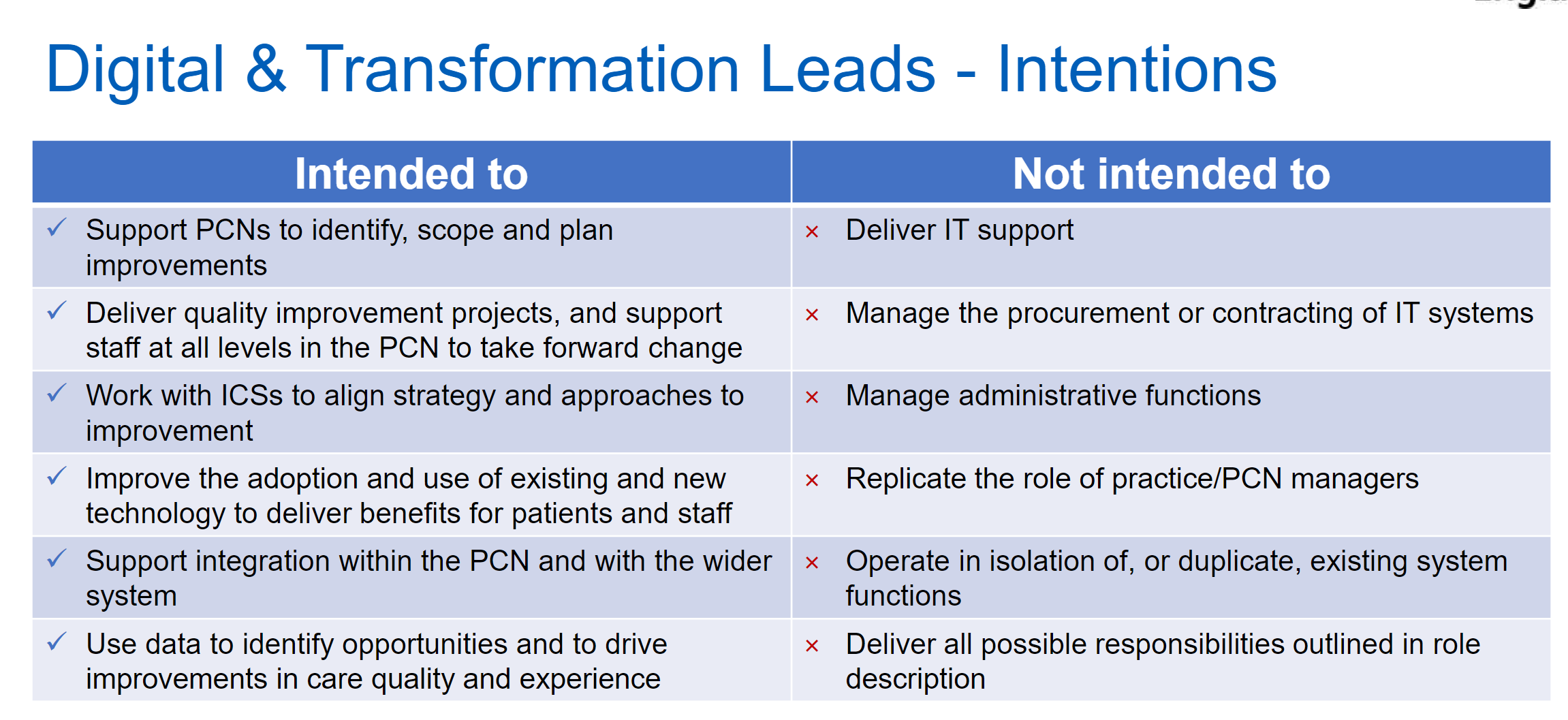 Where to start
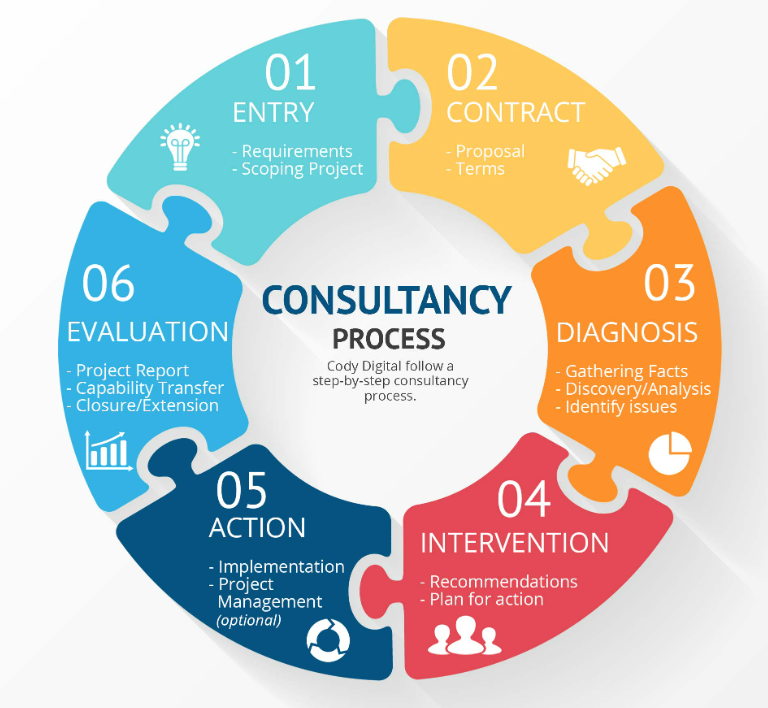 Potential data sources:
Demand and capacity tools
PHM data
Workforce / estates planning tools

Where to source support:
Existing practice / PCN / GP Federation staff (development opportunity)
External suppliers (be careful)
Other NHS organisations (NHS Jobs)

Defining scale:
PCN specific
Collaboration at place
ICS
Sample JD
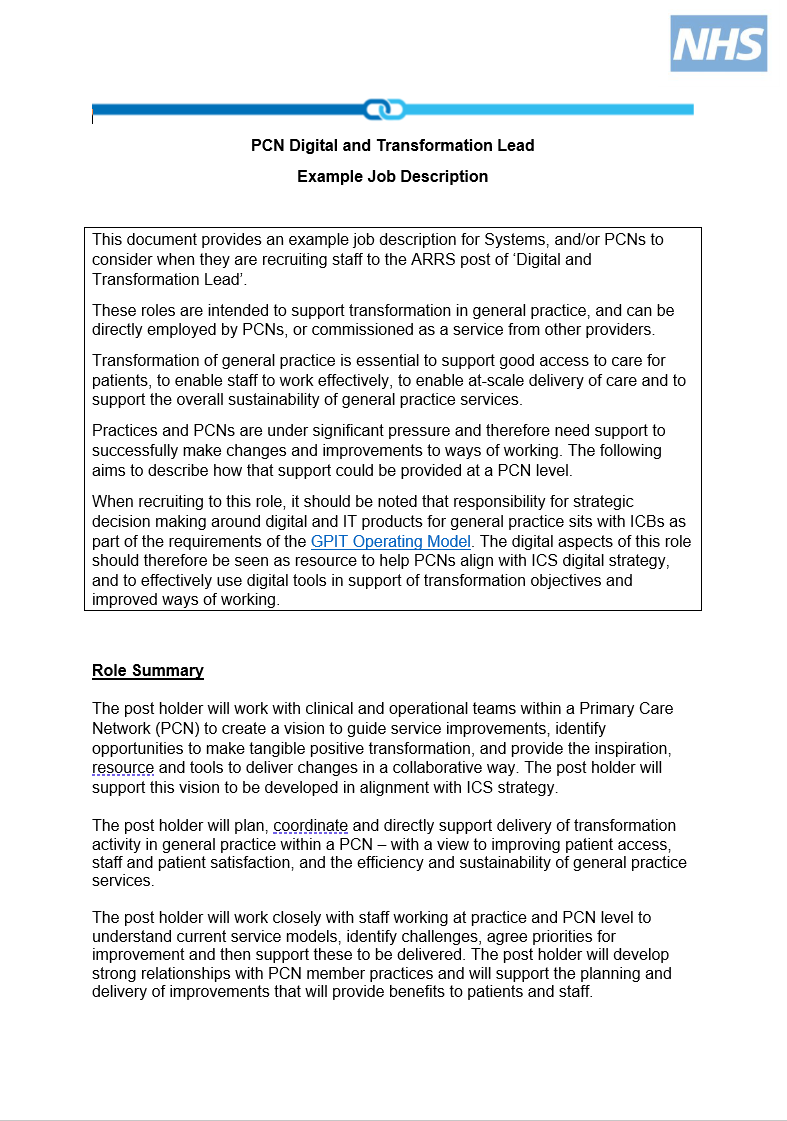 Using a data-led approach to transformation for PCNs
Meera Parkash – Population Health Management, Optum
29th November 2022
Partnering across health and care to deliver population health
National NHS England & Improvement 
Population Health Management 
Development Programme partner
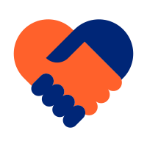 36
33
16m
147
ICSs participated in Population Health Management Development Programme
Place-based partnerships completed the programme
Primary Care Networks completed the programme
People included in linked data, analytics and insight
We have supported every tier of an integrated health and care system to:
Link local data
Build analytical skills to find rising risk cohorts grappling with social inequality4
Design and deliver new models of integrated care focusing on outcomes
Risk stratify elective care backlog
Explore alternative out-of-hospital models
Evaluate potential return on investment of these shifts in care
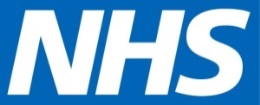 4. NHS England » 2022/23 priorities and operational planning guidance
PCN Example 1 – Use of linked data set to identify population having an impact on GP demand
Linked data showed that the “Not fit for work” population was one where the greatest impact could be made

Looked at the workforce and other MDT organisations that could help with this chosen population e.g. adult education, community & voluntary sector

ARRS roles that could help with this e.g. social prescribers

Reduce impact on GP appointment and workloads, as not best placed to help with non-clinical topics
PCN Example 2 – Patient education
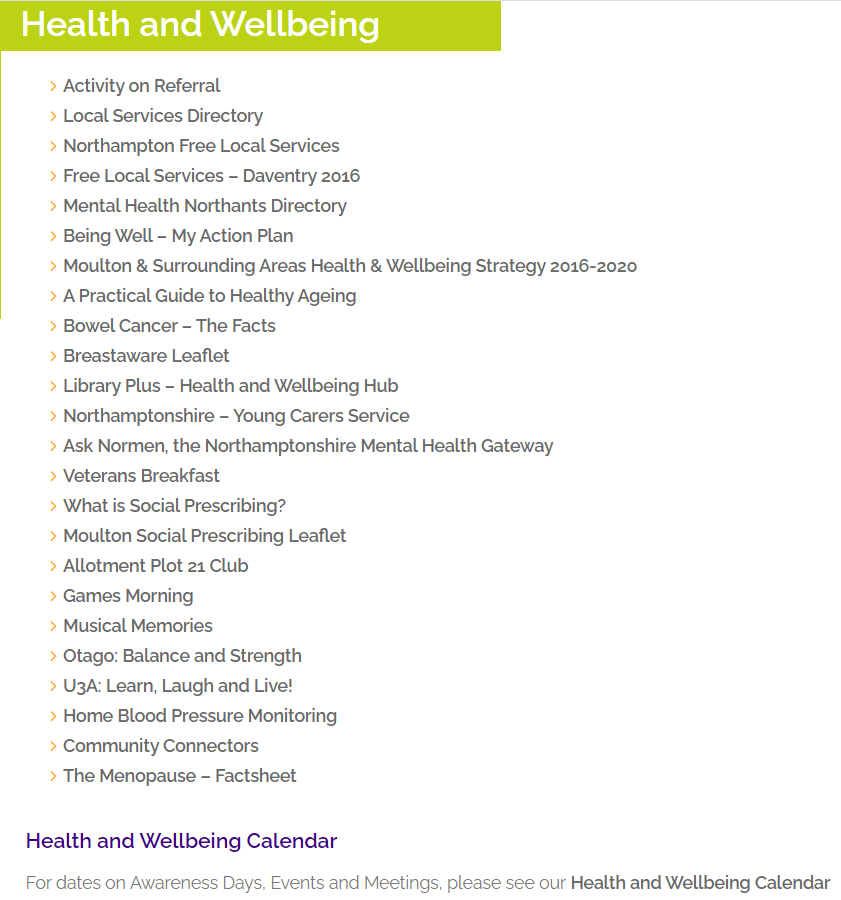 PCN Example 3 – Use of an app to tailor health & wellbeing solutions
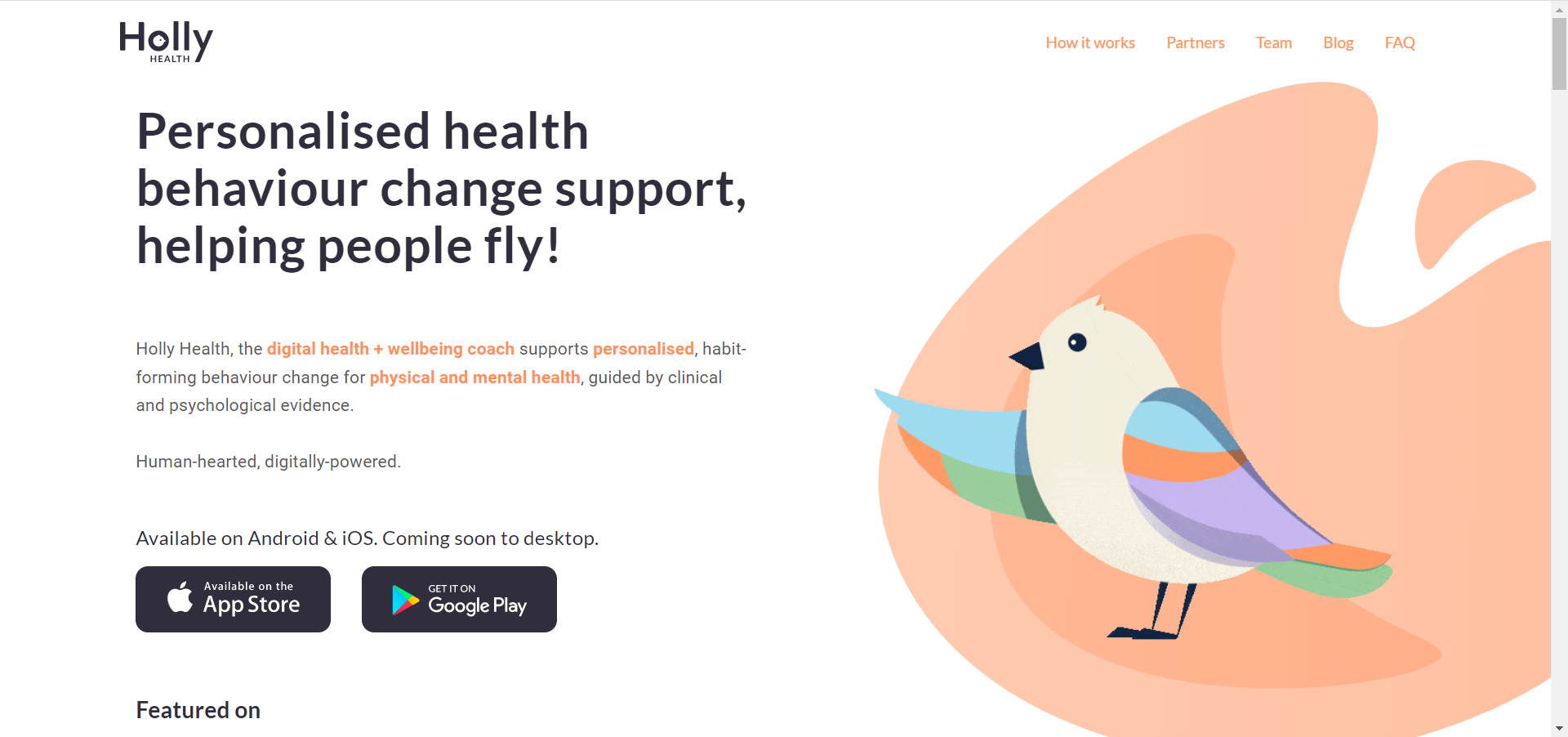 Tailored approach with Health & Wellbeing coaches in GP practices as well
Conclusion – thinking of digital transformation in PCNs
WHY do we need to transform digitally: Improve efficiency within our processes, better access and healthcare delivery for our patients/population and optimise workload through better planning and proactive care.

WHAT do we need to transform: Is it access to services/resources for our population, experience of accessing healthcare resources or processes to enable this (working differently, capturing/coding information accurately during interactions).

HOW do we do this: Access to data to enable us to identify where transformation is most needed (priority cohort or process related to cohort); capacity/capability to gather, analyse and evaluate data to enable targeted interventions and plans.
Hear and read from those who have used this approach:
Improving population health on the frontline - a patient's view

“Gloucestershire ICS had developed packs for localities but the programme enabled us to help visualise the data that was meaningful and drove insights, enhancing the way data was presented This gave us a stronger case to successful access funding to develop a PHM Platform using PowerBI.”​

“We need to learn how to access the multitude of our own organizational datasets as a PCN”

“We know that locally we have a number of health inequalities and this project really helped us get to the most vulnerable. ​Once the data showed us there were 102 people at high risk of developing heart failure, we were able to contact them directly and offer them the best support.” ​ - Anne Wray, an Advanced Nurse Practitioner who co-led the project for Bristol Inner City PCN
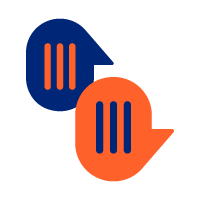